Spreading the Web of Things
Soumya Kanti Datta, Research Engineer
Contact – dattas@eurecom.fr
Introduction
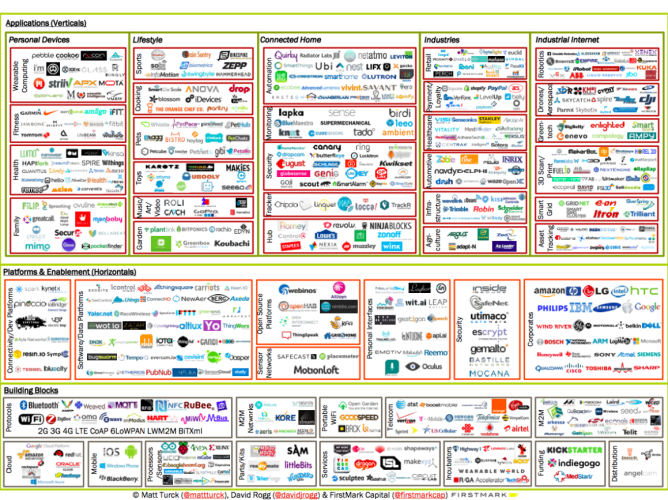 Interoperability???
06-06-2018
Spreading the Web of Things, IoT Week 2018, Bilbao
2
Existing IoT Systems
06-06-2018
Spreading the Web of Things, IoT Week 2018, Bilbao
3
WoT – Horizontal Solution
06-06-2018
Spreading the Web of Things, IoT Week 2018, Bilbao
4
WoT - Added Value
Defragmenting the IoT ecosystems.
Enabling open marketplaces for suppliers and consumers of services.
WoT applications that can adapt to variations in device capabilities and how these are exposed as Thing Description (properties, actions and events).
Based on semantic descriptions potentially leading to semantic interoperability.
06-06-2018
Spreading the Web of Things, IoT Week 2018, Bilbao
5
W3C Web of Things
06-06-2018
Spreading the Web of Things, IoT Week 2018, Bilbao
6
Things and Cloud
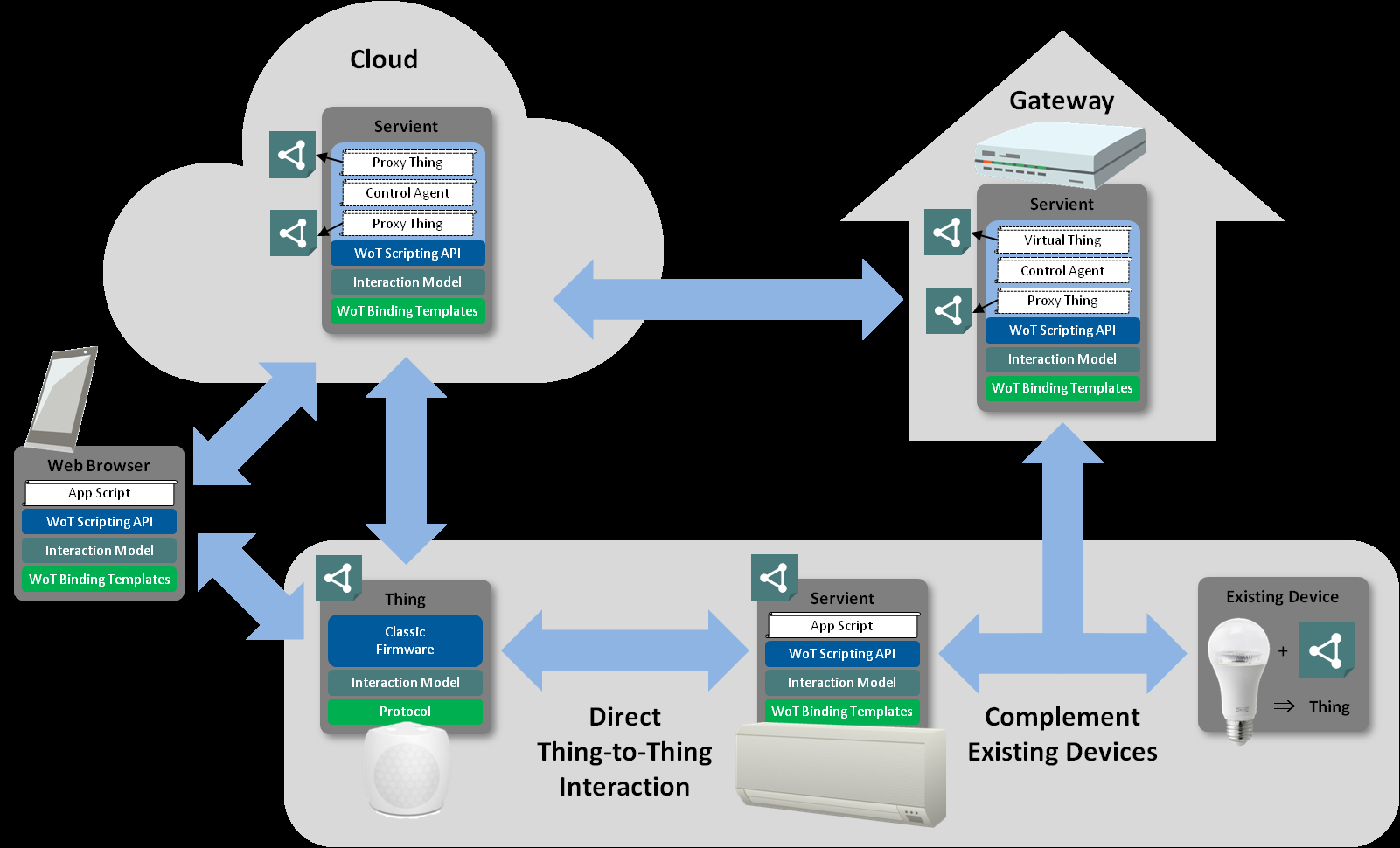 Source: https://www.w3.org/TR/wot-architecture/
06-06-2018
Spreading the Web of Things, IoT Week 2018, Bilbao
7
Web of Things in Action
Two main domains
Smart Home
Connected Car
06-06-2018
Spreading the Web of Things, IoT Week 2018, Bilbao
8
European Wide Positioning Service Platform
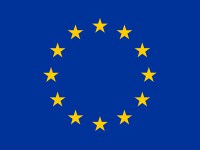 Delivering real time ITS services using WoT
European Wide Positioning Service Platform
Precision positioning as a service
Creating a Marketplace by bringing Stakeholders together
Takes advantage of Digital Single Market concept
Secure communication and data exchange
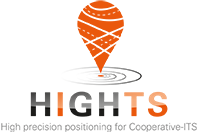 HIGHTS project has received funding from the European Union‘s Horizon 2020 research and innovation programme under grant agreement No. 636537.
06-06-2018
Spreading the Web of Things, IoT Week 2018, Bilbao
9
Best Algorithm for Positioning in Autonomous Vehicles
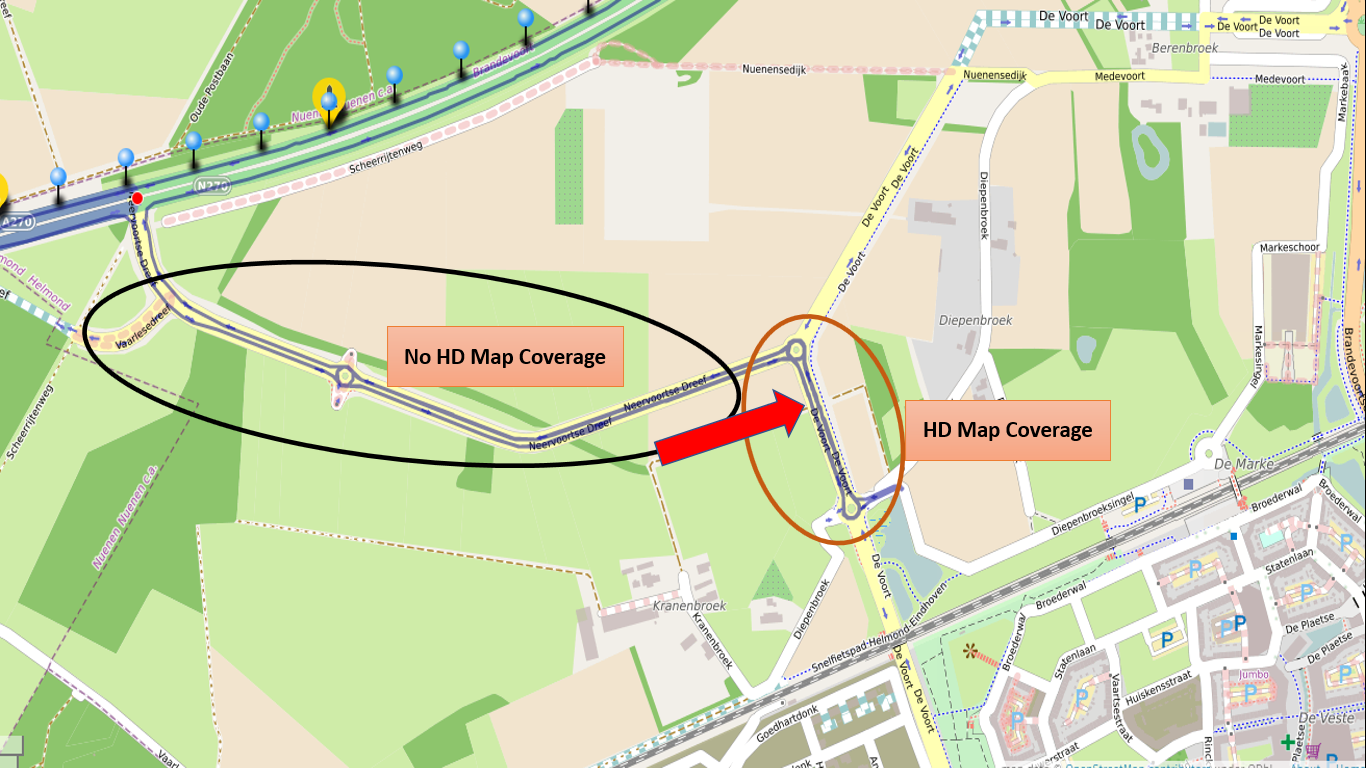 When HD Map is available, the vehicle can switch to a better positioning algorithm
06-06-2018
Spreading the Web of Things, IoT Week 2018, Bilbao
10
Demonstration
06-06-2018
Spreading the Web of Things, IoT Week 2018, Bilbao
11
Project Things by Mozilla
Source: https://iot.mozilla.org/about/
06-06-2018
Spreading the Web of Things, IoT Week 2018, Bilbao
12
Speakers
06-06-2018
Spreading the Web of Things, IoT Week 2018, Bilbao
13